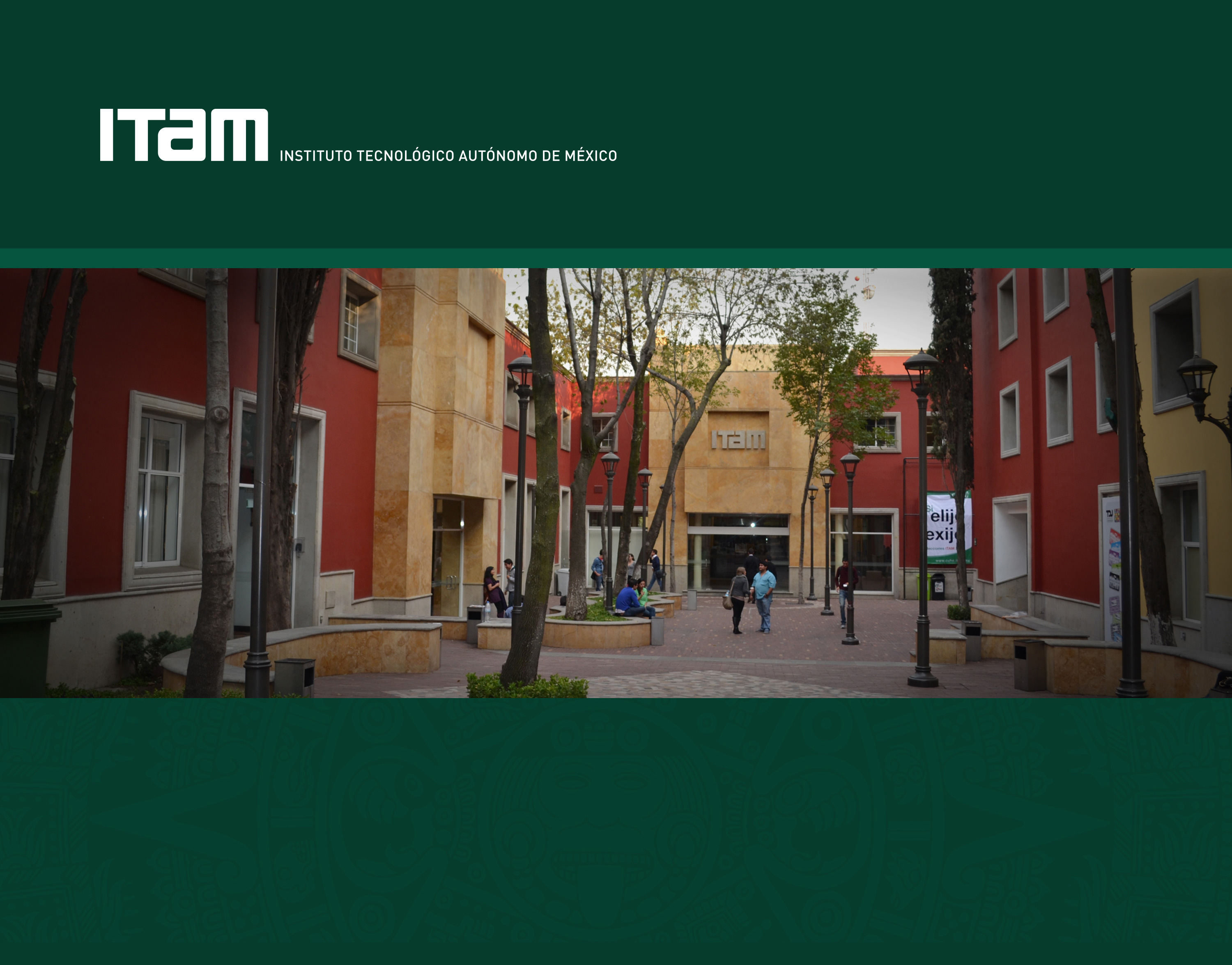 OUR INSTITUTION
Commonly referred to as ITAM, the Instituto Tecnológico Autónomo de México was founded in 1946, as an Economics' school under the leadership of distinguished industrialist, Mr. Raul Bailleres.

Private, non-denominational, non-profit  institution of higher education supported completely by students fees and ´private contributions and governed by its own Board of Trustees.

Specialized in the social and managerial sciences and a leading institution in its areas of expertise. It has curricular autonomy and official government recognition of all its programs.

Our alumni network is one of our greatest assets with a vast community of ITAM students playing a central role in government, business, finance, academia and social initiatives.
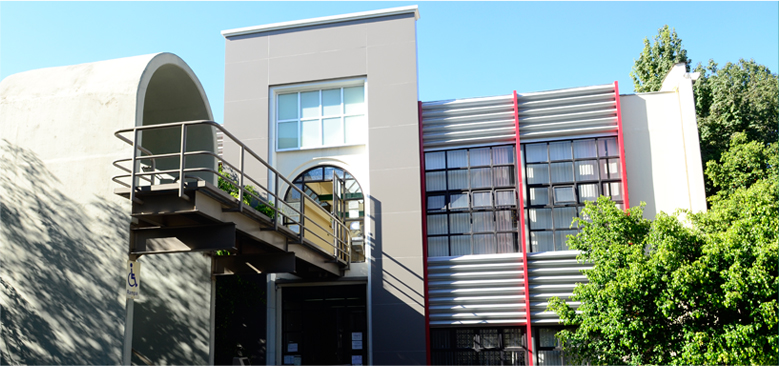 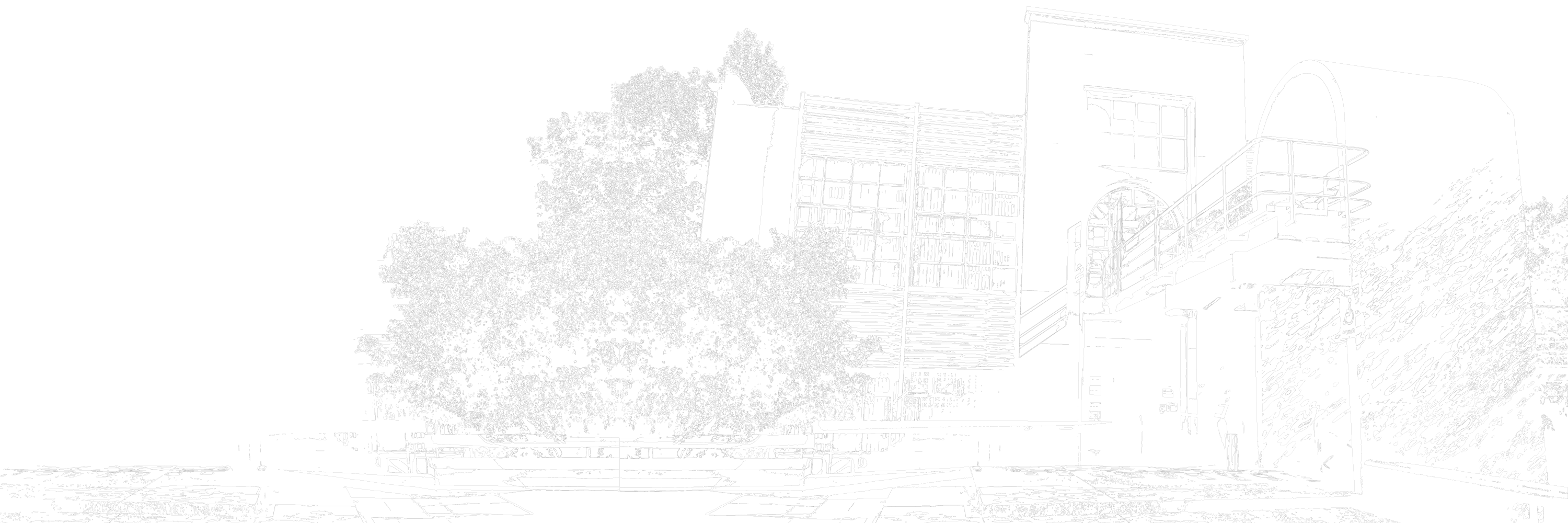 OUR CAMPUSES
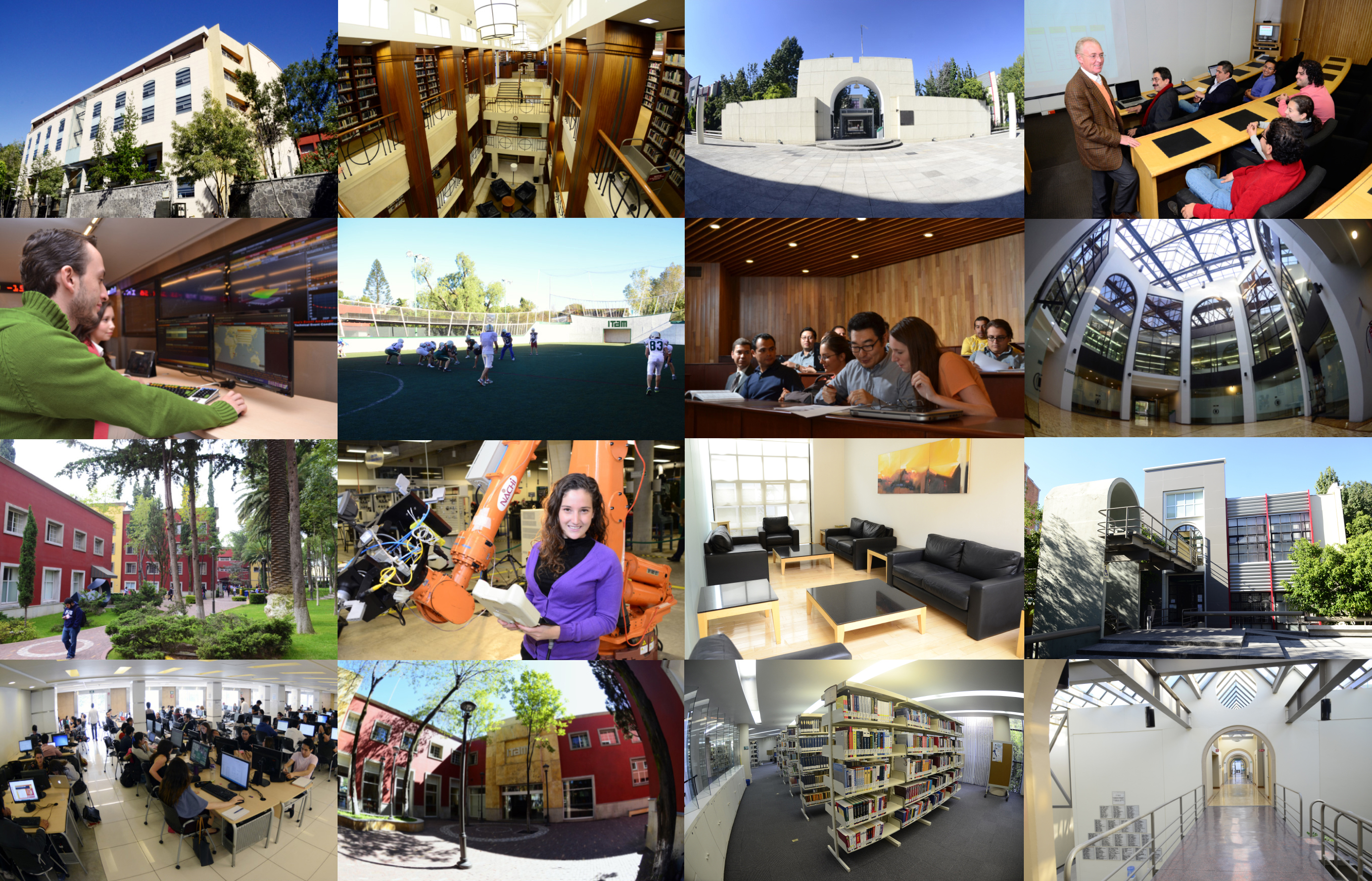 ITAM’S campuses are located  in the picturesque southern part of Mexico City
Separate campuses for Graduate and Undergraduate studies
Easily accessible by public transportation
Highly-secure, enclosed campuses
FUTURE CAMPUS
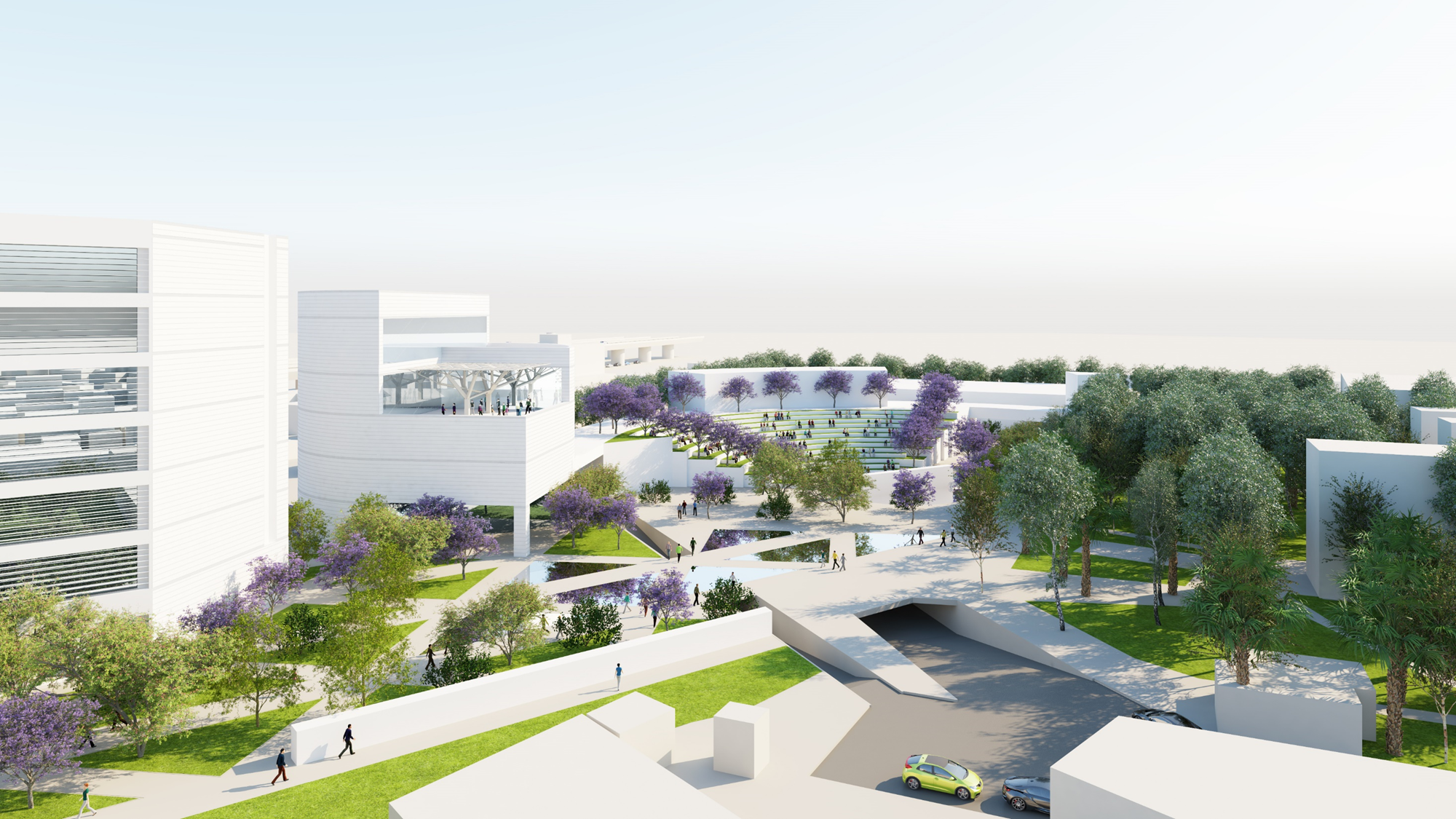 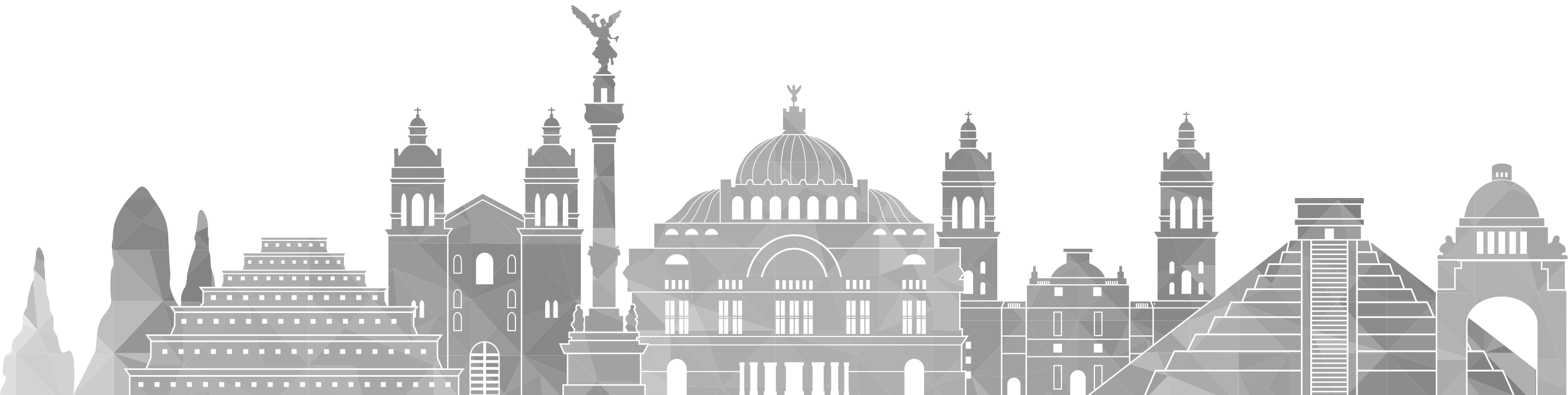 ACADEMIC PROGRAMS
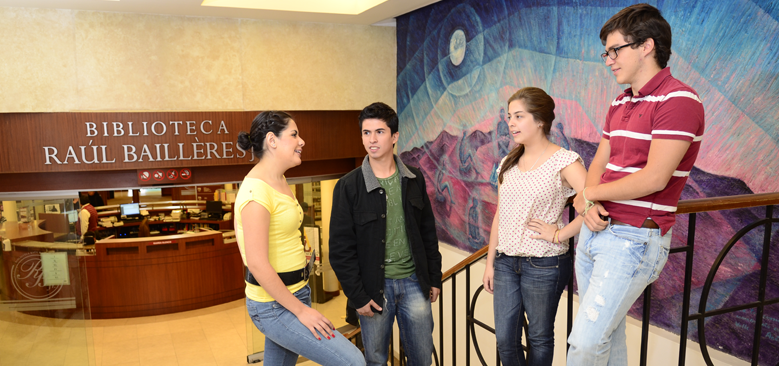 UNDERGRADUATE 
Economics
Law
Political Science
International Relations 
Accounting 
Business Administration
Finance
Actuarial Science 
Applied Mathematics
Business Engineering
Computing Engineering
Industrial Engineering
Mechatronics Engineering
Telecommunications Engineering
MASTERS 
Administrative Law and Regulation
Human Rights
Economic Theory 
Economics 
Public Policy
Accounting
Business Administration
Executive MBA
Finance
Ph. D. PROGRAMS
Economics
International Management 
Marketing
Data Science
Insurance and Risk Management
Computer Science
Information and Management Technologies
UNIVERSITY EXTENSION
Executive Education
Executive Seminars 
Special Courses
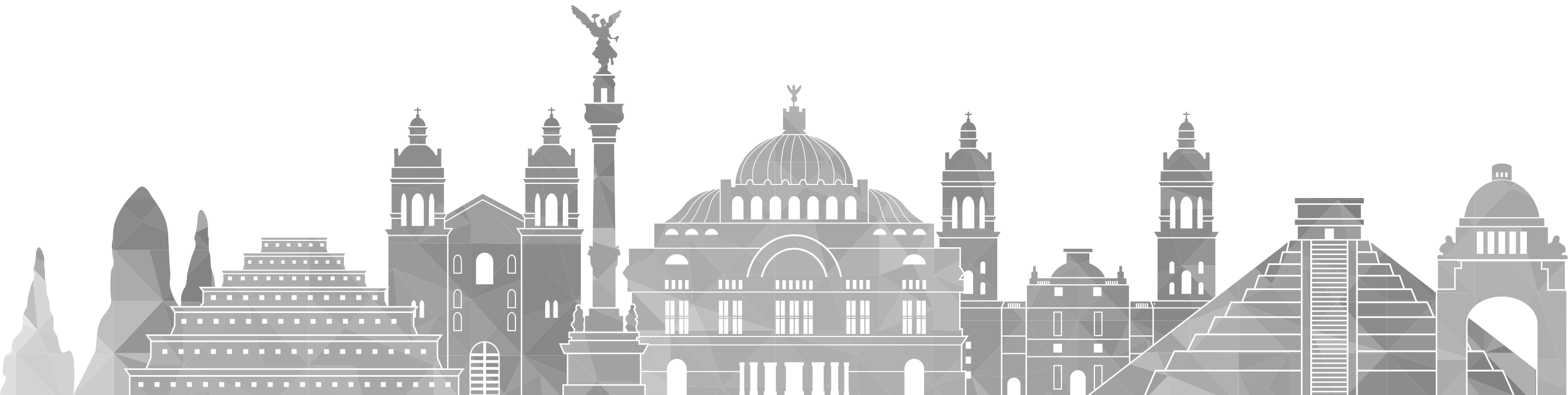 [Speaker Notes: Bullets?]
ACCREDITATION
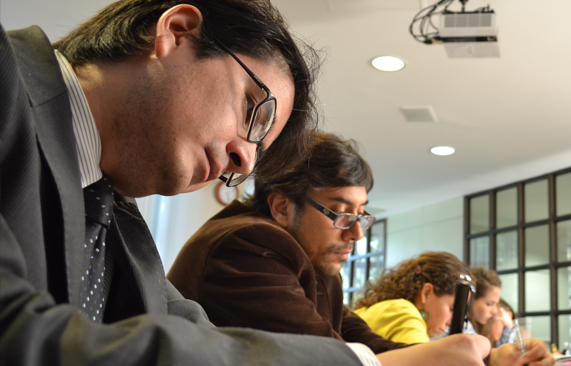 AMONG OTHERS:

All ITAM undergraduate, masters and specialization programs are fully recognized and registered with the Mexican Ministry of Education

Fully accredited under the Federation of Private Institutions of Higher Education (FIMPES)

Our Business School holds the Triple Crown Accreditation

Industrial Engineering, Mechatronics Engineering and Computer Engineering programs accredited by ABET
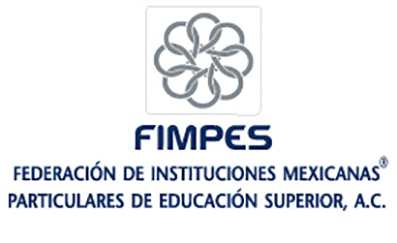 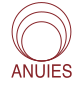 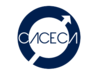 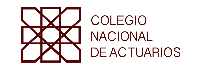 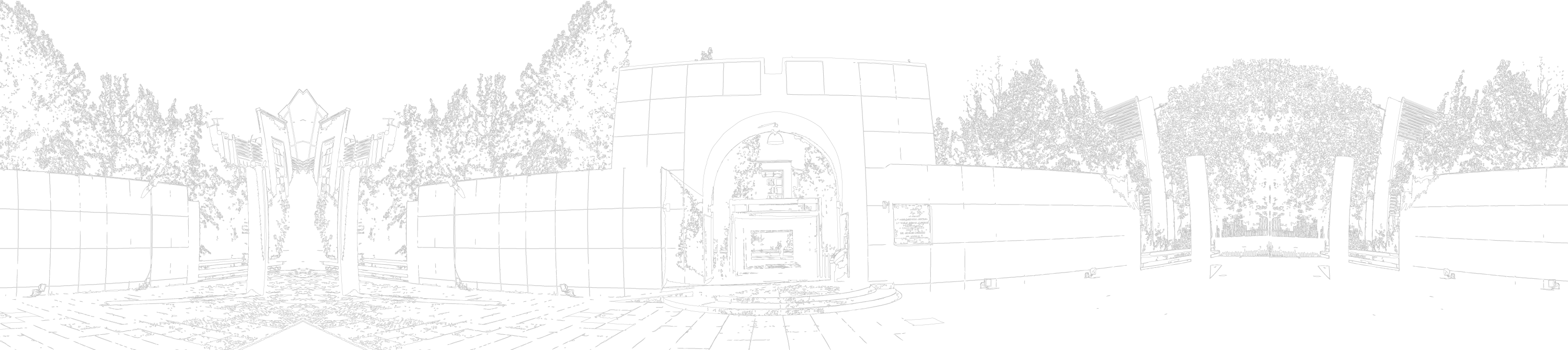 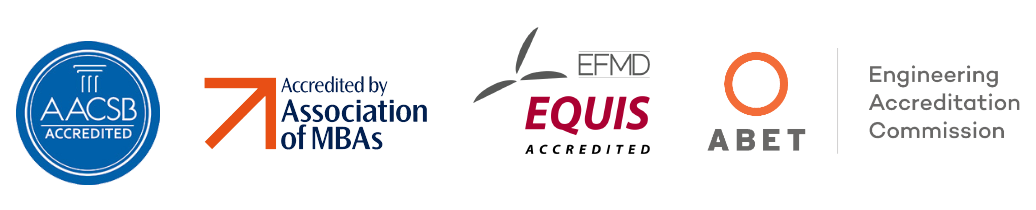 OUR FACULTY
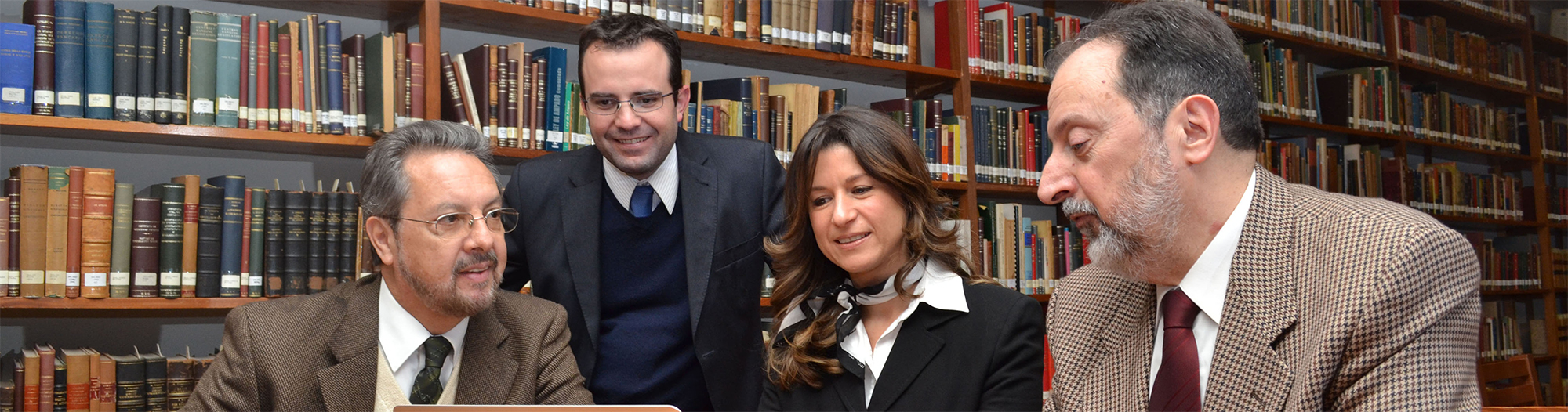 222 full time faculty members
77%  with doctoral degree
45%  belong to the prestigious Mexican System of Researchers (SNI)
26.4% International Faculty

50% of all courses are taught by Full Time Faculty

More than 400 public and private sector experts as adjunct faculty

Average students per class: 27.4 

Average teaching load per year: 4.5 courses 
	Classes taught by scholars connecting 	research and education
Scopus  - Web of Science Indexed Journals
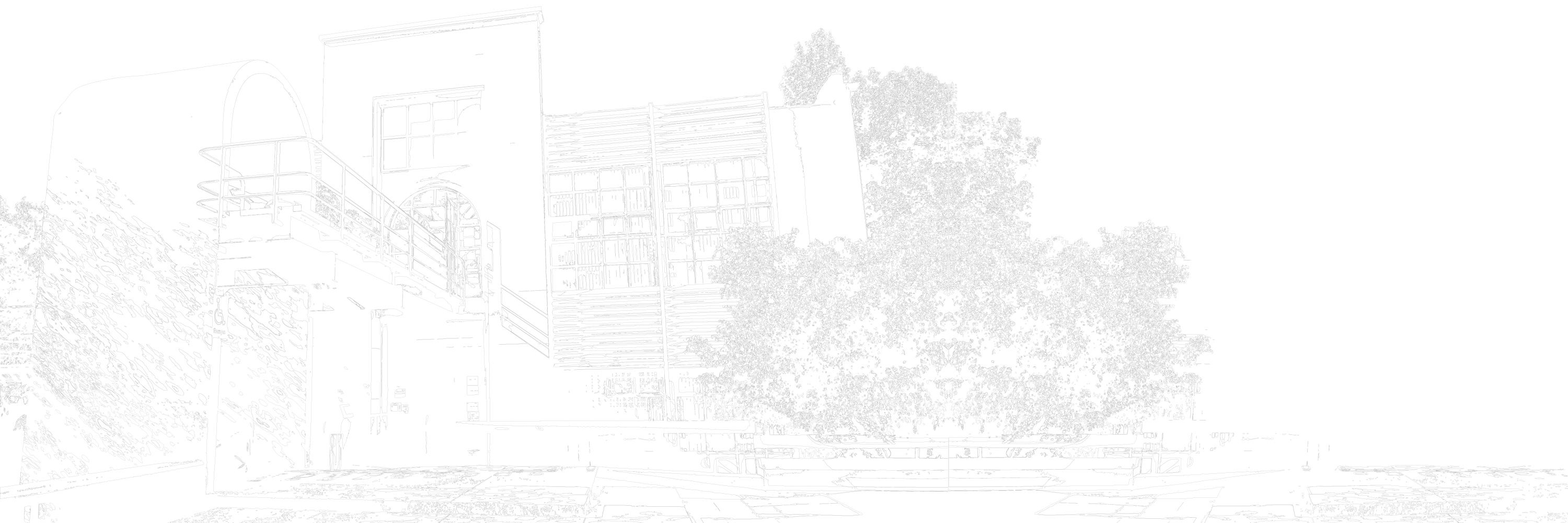 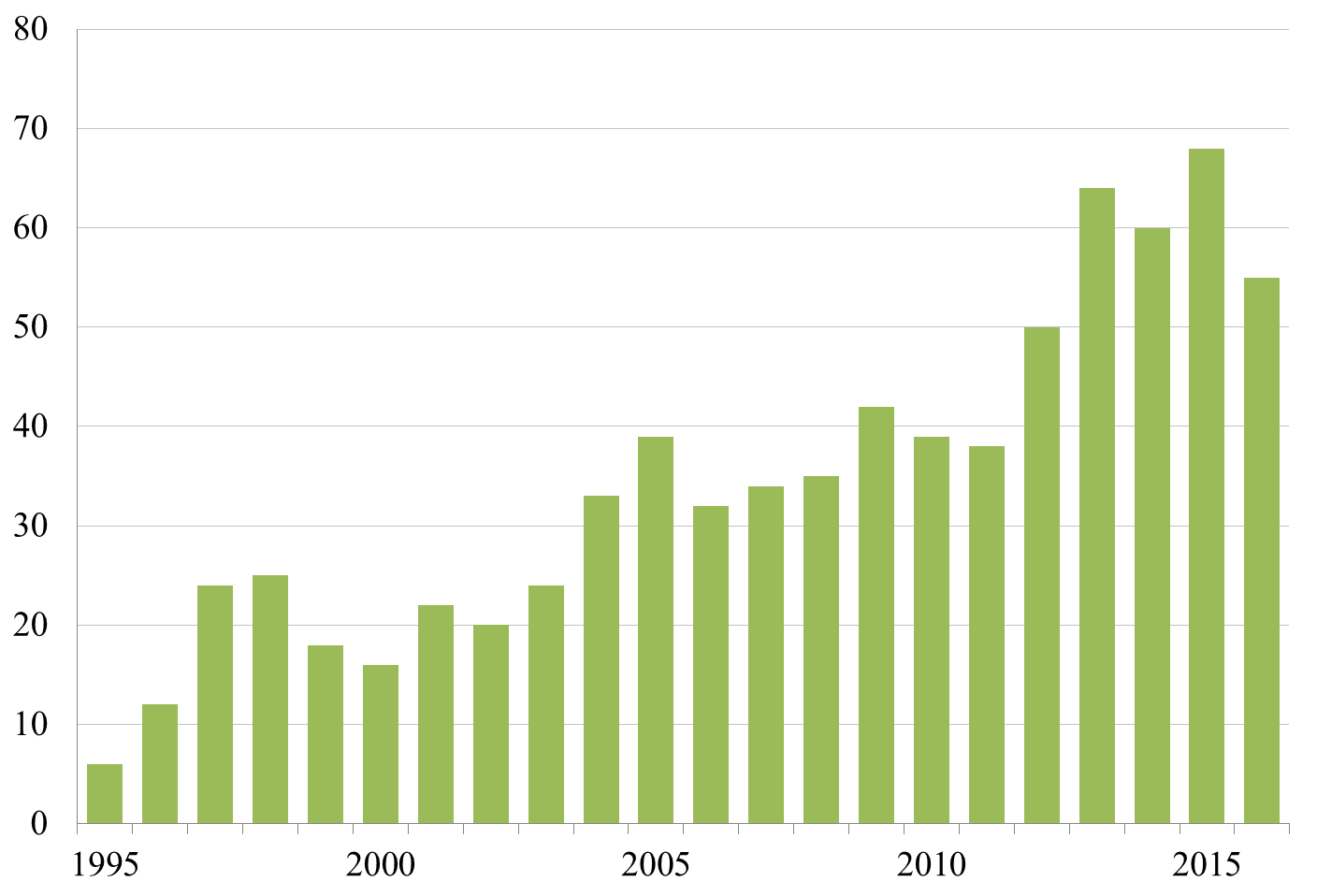 OUR STUDENTS
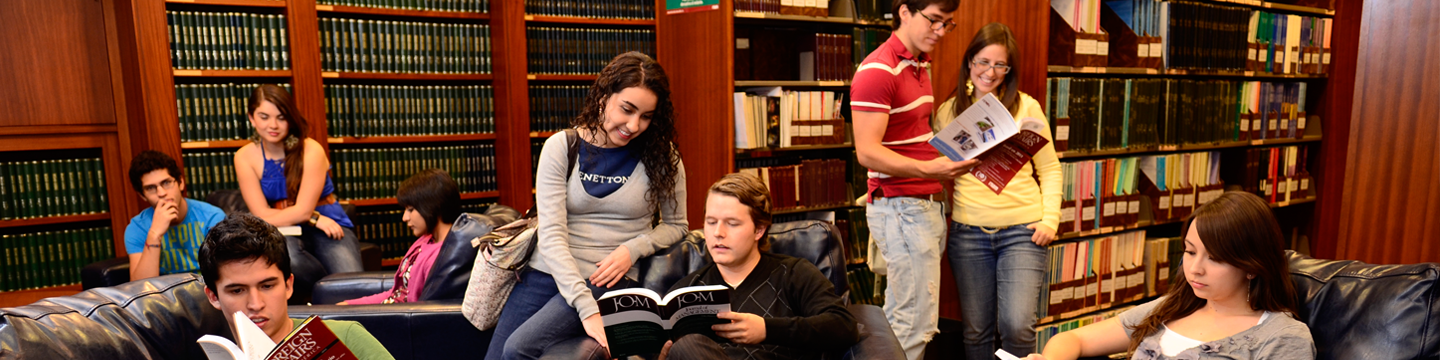 Enrollment
Yearly intake of 1,500 students

5,300 undergraduate students
60% from Mexico City
40% from the rest of the country

700 graduate students

Students with a high academic profile
1,380 SAT average
8,000 annual flow in Continuous and Executive Education
25% of graduating class pursue graduate studies abroad

8.4% pursue PhD’s upon graduation

58% employed upon graduation
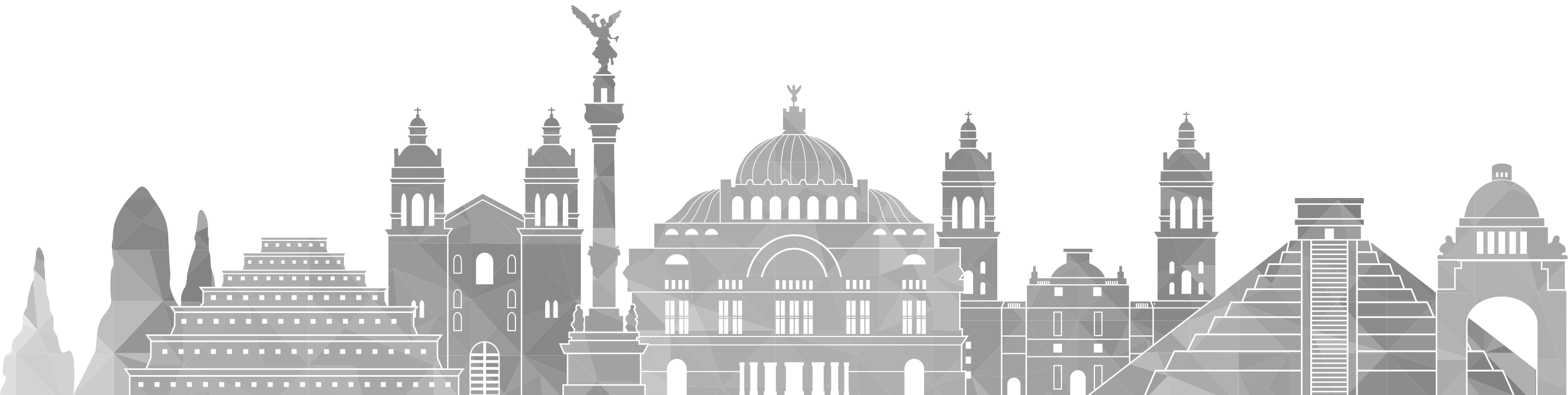 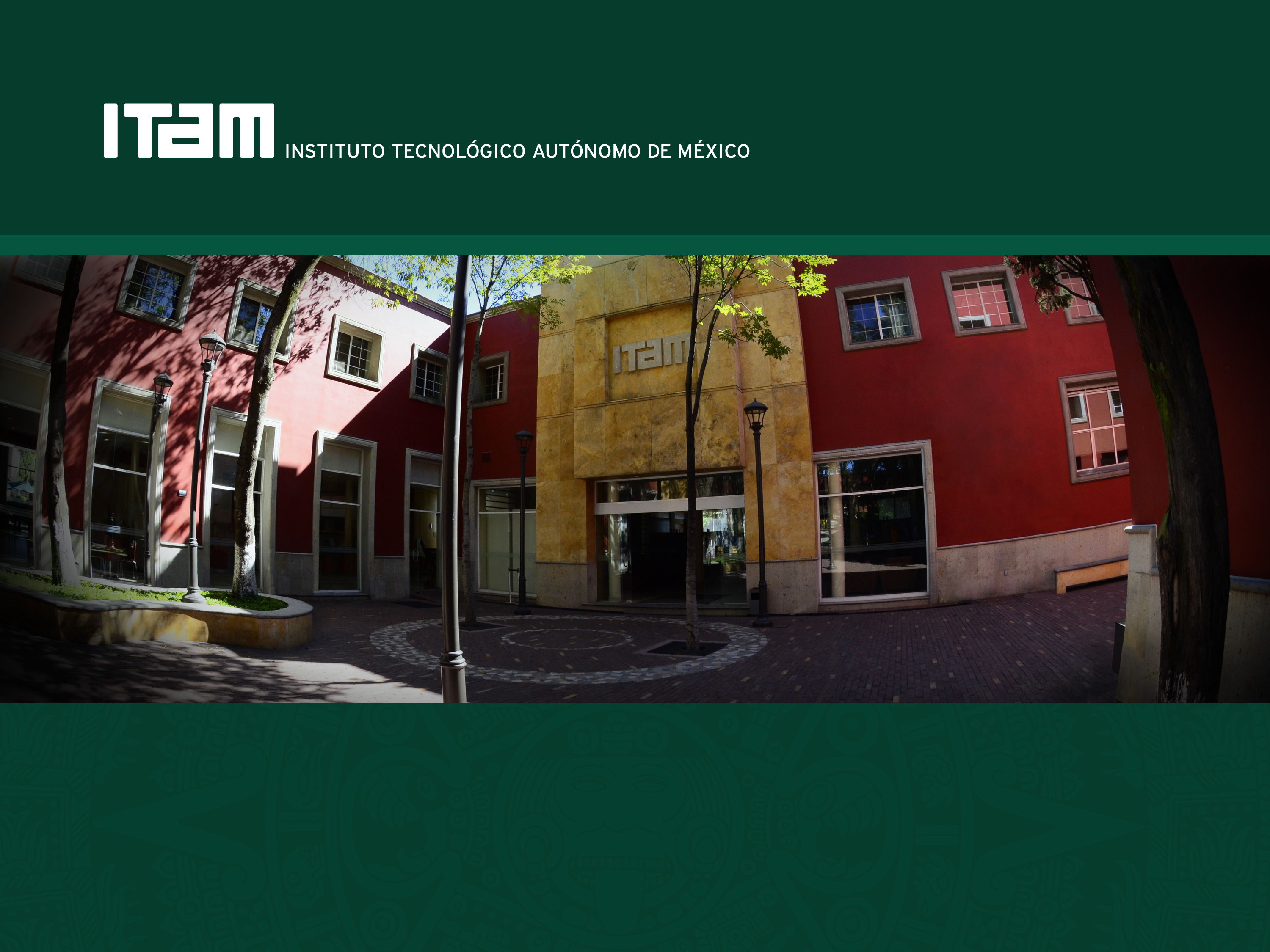